Visualization and Perception Lab, Dept. of CSE, 
Indian Institute of Technology, Madras,  Chennai, India
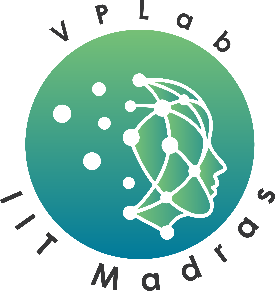 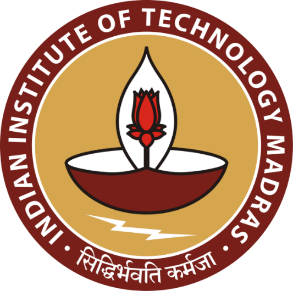 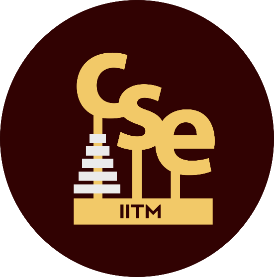 1